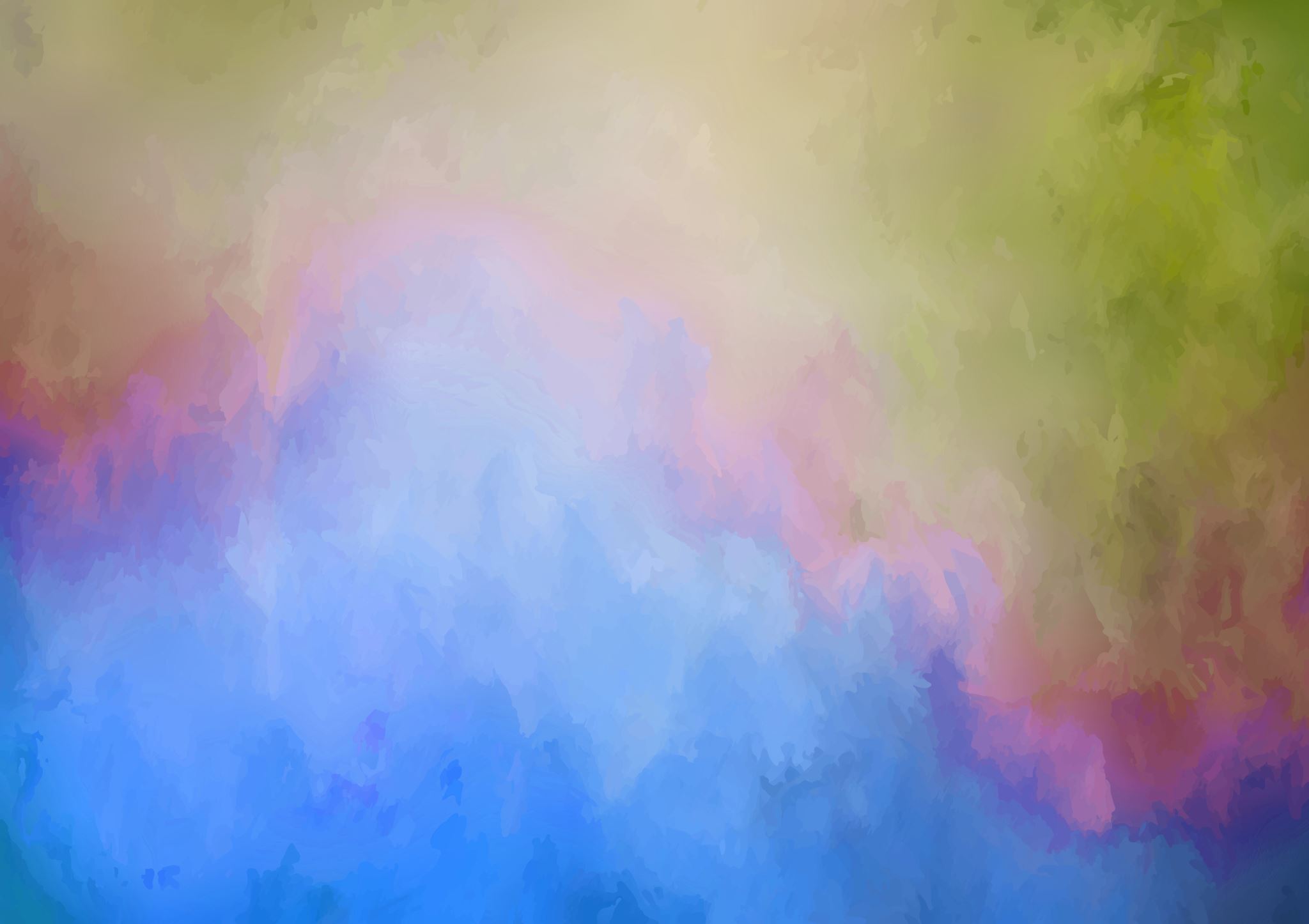 Edens hage
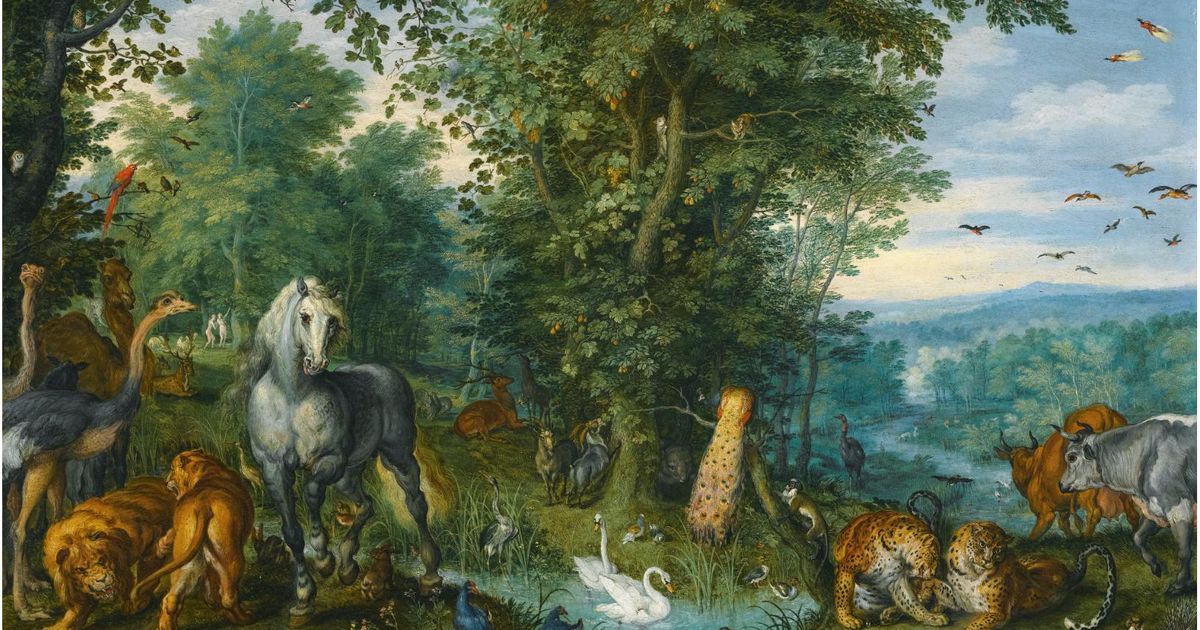 Eva plukker en frukt
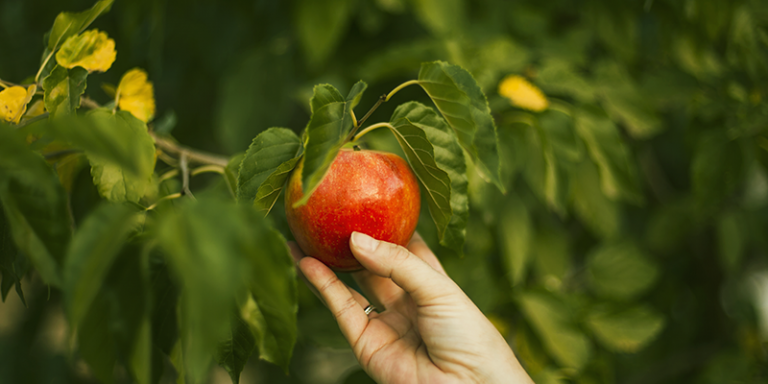 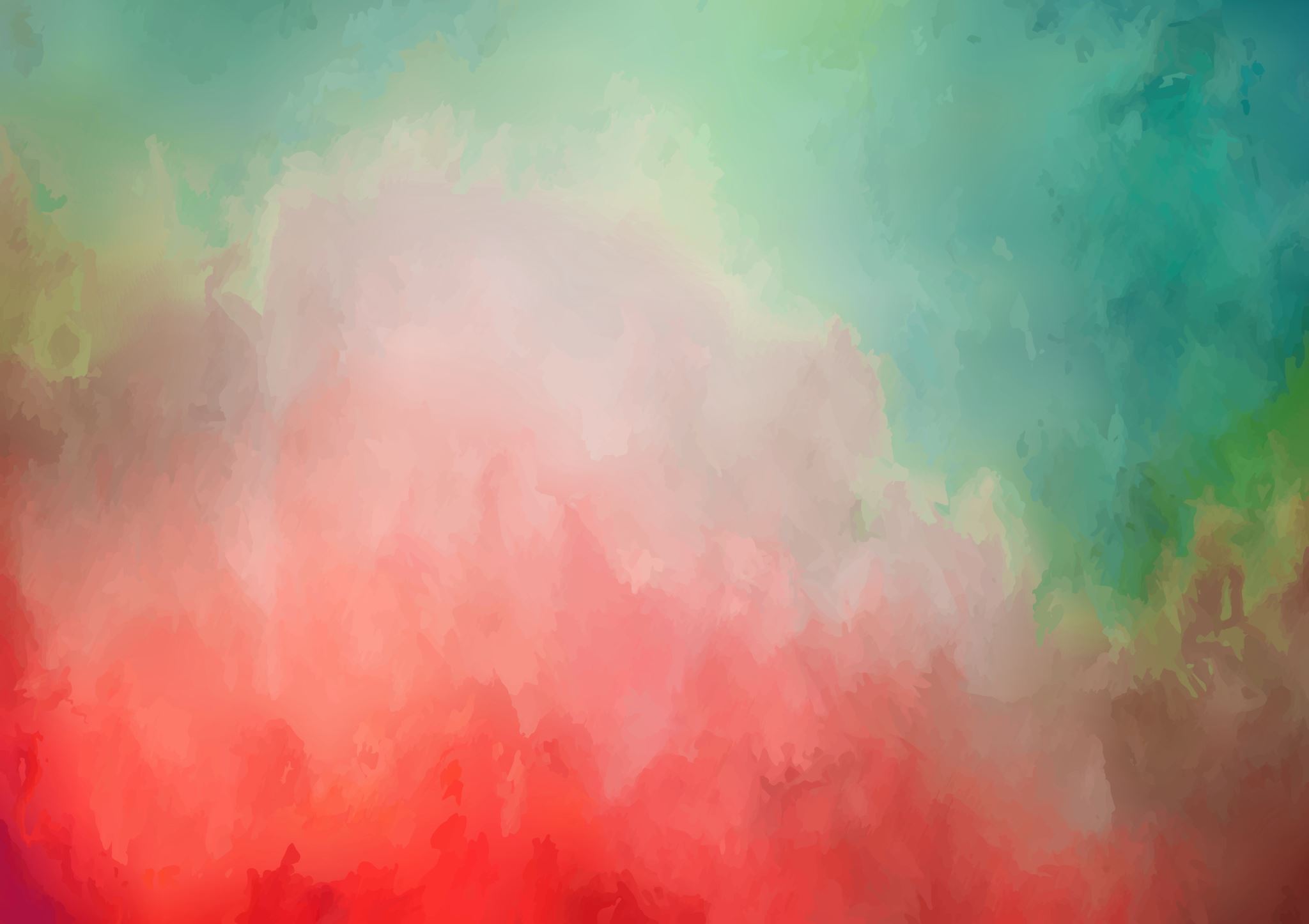 Noahs ark
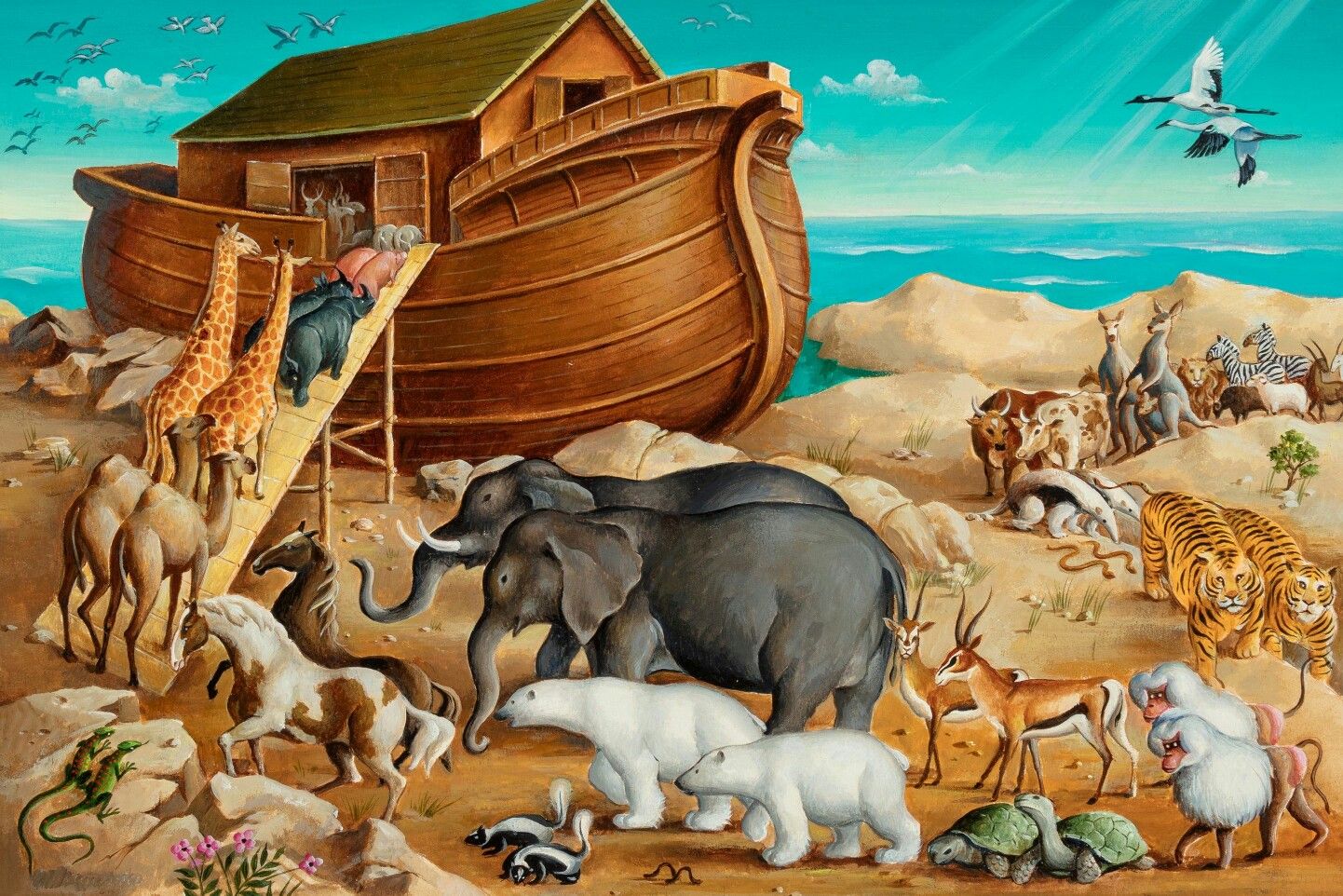